Куда текут реки?
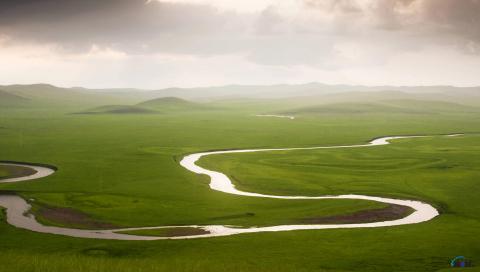 Бежит, журчит, волнуется.Все на нее любуются!Никак не остановится,Назад не поворотится.
Болва
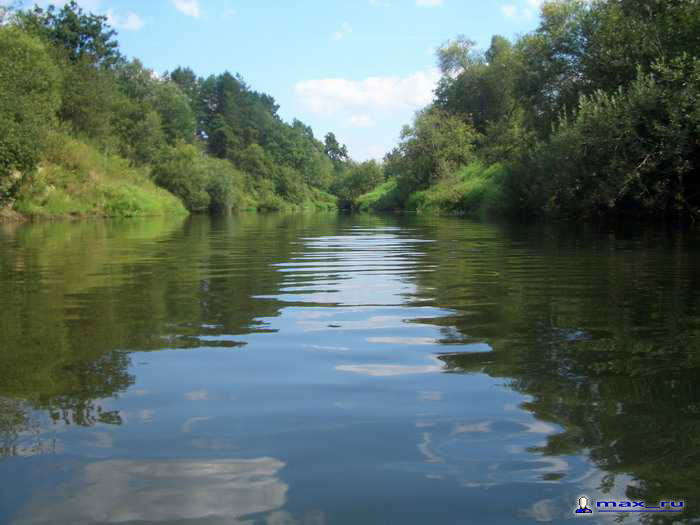 .
Болва — река в Калужской и Брянской областях России, левый приток Десны. Исток находится около д. Болва Спас-Деменского района Калужской области. В пределах Калужской области на реке расположены города Киров и Людиново. На территории Брянской области на Болве расположены города и посёлки городского типа Дятьково, Любохна, Фокино и Радица-Крыловка. Река впадает в Десну в черте города Брянска. Ранее использовалась для пассажирского судоходства.
Десна
Карта бассейна реки Десны
Десна — река в Европейской части России и на Украине, левый приток Днепра, самый длинный из его притоков. Десна берёт исток в пределах Смоленской возвышенности, с торфболота «Голубой мох», близ Ельни. Протекает по Смоленской и Брянской областям России, Черниговской и Киевской областям Украины. В верхнем течении берега реки низменные и болотистые, ниже Брянска правый берег повышается. После впадения Сейма долина расширяется, много проток и стариц. Впадает в Днепр в северной части Киева.
На берегах Десны стоит город Брянск.
На берегах Днепра стоит столица Украины город Киев.
Днепр, вторая после Волги по длине и площади бассейна река Европейской части России. Протекает по территории России , затем Белоруссии  и Украины. Впадает в Днепровский лиман Чёрного моря.
Черное море
Отдых на реке.
Поход на байдарках.
Рыбалка.
Купание в реке.
Использование реки.
Пассажирские перевозки.
Грузовые перевозки.
Гидроэлектростанции.
Использование для полива сельхозугодий и личных участков и дач.
Использование водоемов в противопожарных целях.
Забор воды для водоснабжения населения и предприятий.
Загрязнение водоемов.
Бытовой мусор.
Грязные сточные воды.
Очистка воды.
Очистительные сооружения для воды; уборка бытового мусора населением.